Rochester Academy of Medicine – IPE/PC
Hospital-Based 
Care
Patient-Centered 
Care
IPE
Professional Teaching Institutions.
IPP
Community-Based Care
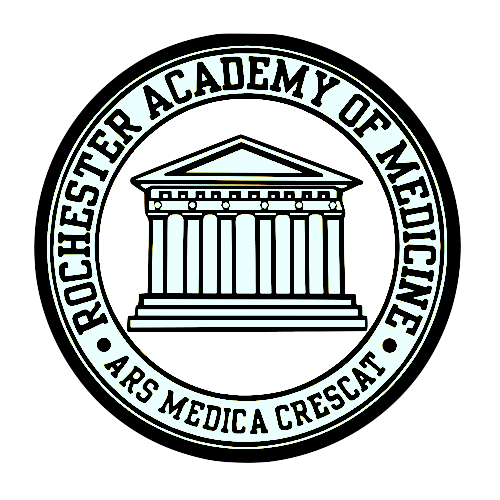 Feb_2020
Rochester Academy of Medicine – IPE/PC
Hospital-Based 
Care
Patient-Centered 
Care
IPE
Professional Teaching Institutions.
IPP
Community-Based Care
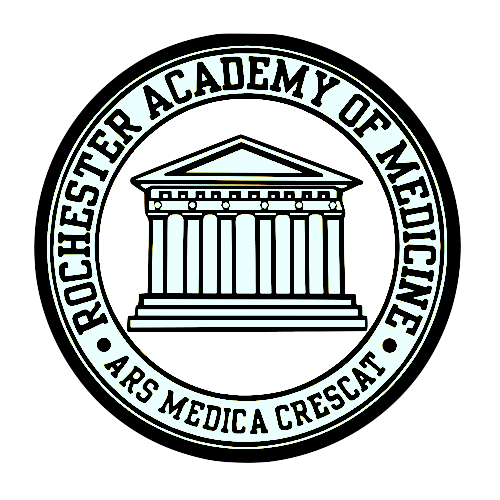 Feb_2020